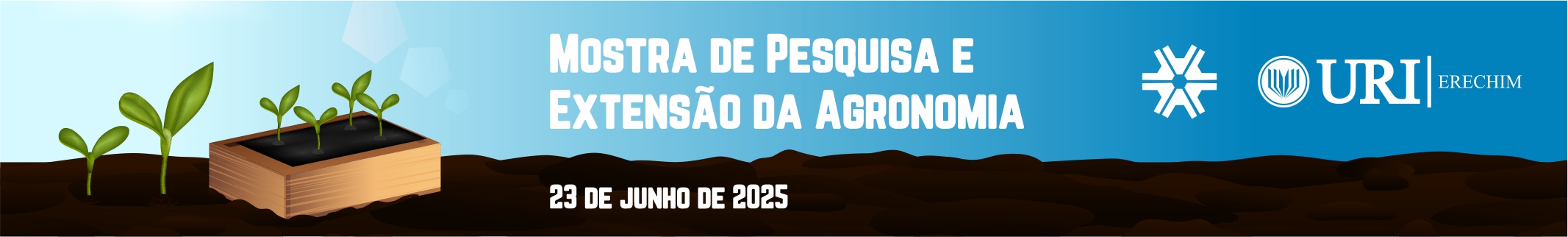 TÍTULO EM FONTE ARIAL COM TAMANHO 60, CENTRALIZADO
NOME COMPLETO DO PRIMEIRO AUTOR1, NOME DO SEGUNDO AUTOR1 E DEMAIS AUTORES1 E PROFESSOR2
 
1 Acadêmico do curso de Agronomia, URI Erechim
2 Professor do Curso de Agronomia, URI Erechim
INTRODUÇÃO
Fonte arial, tamanho 28
RESULTADOS E DISCUSSÃO
- Fonte Arial, tamanho 28
MATERIAL E MÉTODOS
- Fonte arial, tamanho 28
CONCLUSÃO
Fonte arial, tamanho 28
REFERÊNCIAS BIBLIOGRÁFICAS
Fonte arial, tamanho 28
Somente as referências que estão no banner